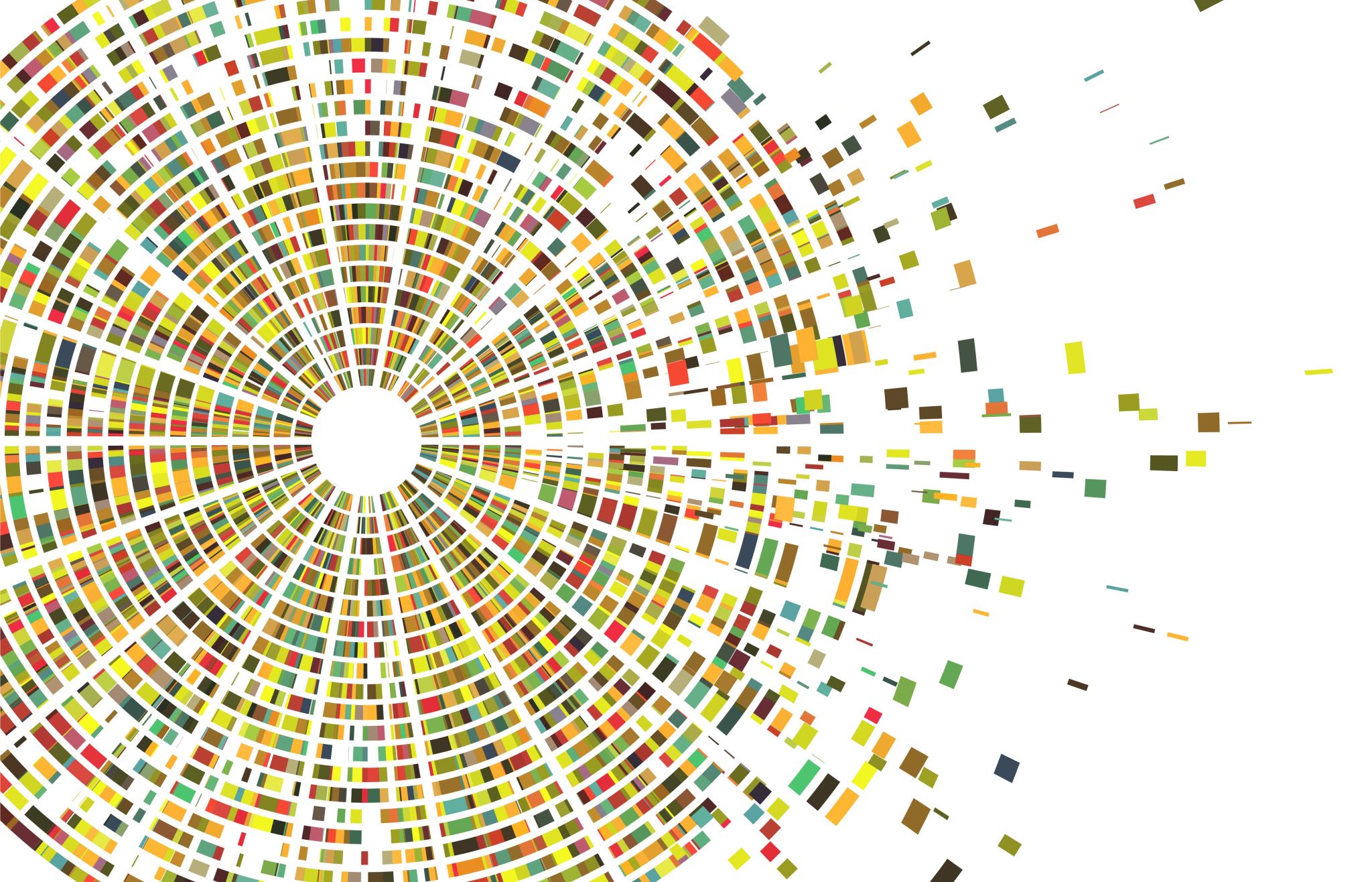 Formarsi all’insegnamento. La gestione critico-riflessiva della relazione educativa Francesco Lo Presti
La professionalità degli insegnanti
La formazione dei docenti è uno dei tasselli fondamentali nella costruzione di un sistema d’istruzione efficace.
La formazione ricevuta non si mostra in grado di offrire modelli interpretativi e previsionali adeguati a una moltitudine di variabili di sistema (socio-cuturali,organizzative, relazionali, emozionali, cognitive).
occorrono insegnanti adeguatamente formati per poter rispondere ai bisogni complessi e plurali dei soggetti in formazione in epoca contemporanea
senso di incongruenza tra le conoscenze ed i saperi acquisiti rispetto alla situazione;
effetti disorientanti e demotivanti ;
burn-out ;
l’inadeguatezza dei percorsi formativi dei docenti riguarda il passaggio dalla formazione iniziale essenzialmente disciplinare all’inserimento nel contesto lavorativo concreto
Si tende a privilegiare dimensioni tecnico-disciplinari, le quali, pur se essenziali nella formazione complessiva degli insegnanti, non tengono conto della difformità e variabilità dei contesti educativi.
Sul versante metodologico si focalizza l’attenzione non sul problema dell’alunno come dato oggettivo, ma sulla soggettività del docente che dialoga con la soggettività dell’alunno.
Il ruolo del sapere implicito nell’agire professionale
il sapere implicito costituisce una sorta di filtro interpretativo che si esprime attraverso pregiudizi, convinzioni, credenze; 
determina gli esiti delle interpretazioni e delle relazioni con l’altro;
 è oggetto di fondamentale interesse per una formazione della professione docente rivolta alla maturazione di competenze riflessive ed autocritiche.
Esempio:

reazione di un insegnante ad un alunno che esprime aggressività.
I modi in cui una persona conosce dipendono dalla sua storia personale, da ciò che egli ha vissuto e da come lo ha vissuto.
Il modo in cui entriamo in relazione con gli altri, il modo in cui ci comportiamo nei loro confronti sfugge  ad una analisi approfondita di ciò che essi realmente e profondamente sono; piuttosto, si è guidati da una presunta verità interpretativa di tipo classificatorio che, senza che ce ne rendiamo conto, ci suggerisce un punto di vista attraverso cui giudicarli.
la relazione che l’insegnante produrrà nei confronti di tale alunno sarà condizionata da un sapere implicito e personale il quale, tenderà nel tempo a confermare se stesso, creando l’alunno ad immagine e somiglianza delle categorie interpretative del docente.
(F. LO PRESTI, La responsabilità del disagio a scuola. Dimensioni tacite ed aspetta- tive nella relazione educativa)
reazione di un insegnante ad un alunno che esprime aggressività
il comportamento aggressivo dell’alunno potrebbe trovare origine in cause molto più profonde, personali
se ritiene che tali comportamenti siano la conseguenza di una provenienza sociale e culturale
in ragione della dinamica descritta, diventano invisibili agli occhi dell’insegnante
grave errore professionale
produrrà inconsapevolmente valutazioni e giudizi classisti
l’errore che non sappiamo di aver commesso
Questa prerogativa ridefinisce il ruolo dell’insegnante come attore sociale della formazione e professionista riflessivo.
La formazione critico-riflessiva degli insegnanti
infrangere la separazione tra sapere esplicito ed implicito
Lo scopo di una formazione docente di matrice critico-riflessiva è
attivare processi di de-costruzione del sapere implicito con l’obiettivo di ri-costruire una ratio dell’agire professionale
agito efficace e consapevole
Essere insegnanti implica accogliere l’incertezza come elemento strutturale del proprio ambito professionale;
una postura nutrita dal dubbio alimenta la capacità di riflettere costantemente sul perché dei propri modi di agire
Questo costante esercizio di analisi e ri-discussione si traduce nell’essere in grado di ri-definire la propria professionalità.
Il sé riflessivo per la gestione della relazione educativa
La costruzione di competenze relazionali, finalizzate a guidare la propria esperienza professionale nei contesti educativi, si realizza attraverso tre livelli di riflessione:
Lo sviluppo di un’attitudine critica come competenza professionale indirizza le pratiche educative in una prospettiva riflessiva e trasformativa.
Per lo sviluppo di una professionalità docente competente:
si intende attivare la maturazione di una attitudine riflessiva che consente di osservare sistematicamente in modo obiettivo la logica tradizionale con cui abbiamo interpretato l’esperienza professionale.
La riflessione consente di operare uno scarto tra la conoscenza personale e la conoscenza condivisa, oggettiva e impersonale, rendendo gli individui consapevoli del proprio ruolo attivo nella costruzione della realtà.